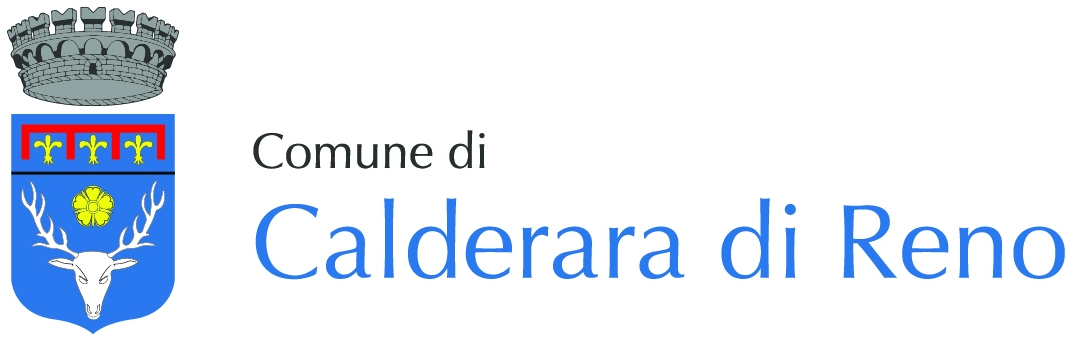 Presentazione
Bilancio di previsione 2020/2022
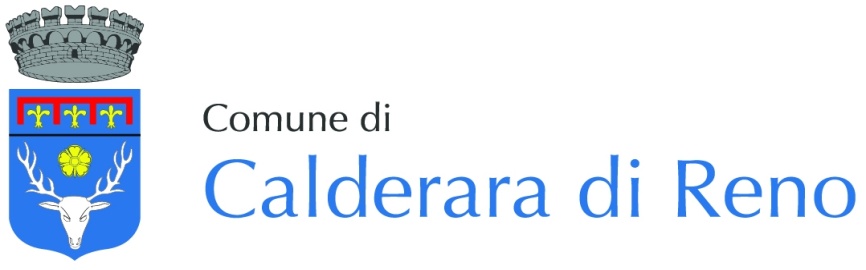 Il contesto generale: alcuni dati
In un contesto nazionale sofferente, dal punto di vista economico e occupazionale in Emilia Romagna si registra: 

Crescita maggiore rispetto alle media nazionale; 
Diminuzione del tasso di disoccupazione al 4,8%;
Occupazione al 71,3%, il più alto del Paese;
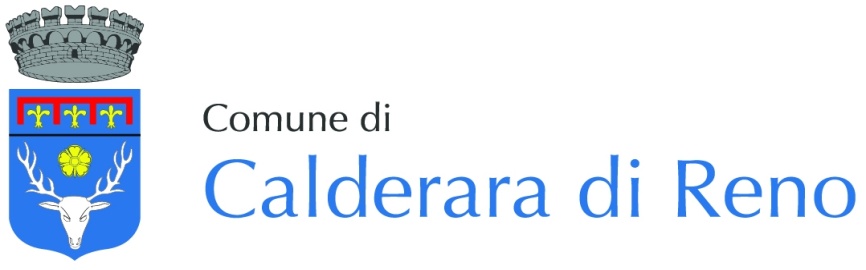 Calderara: alcune dinamiche
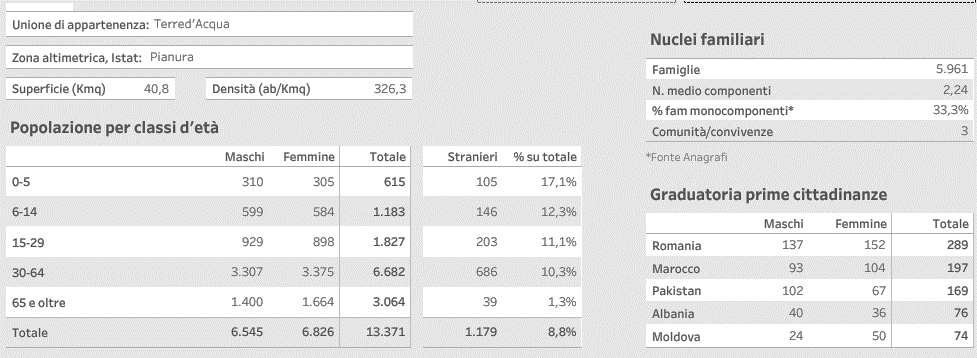 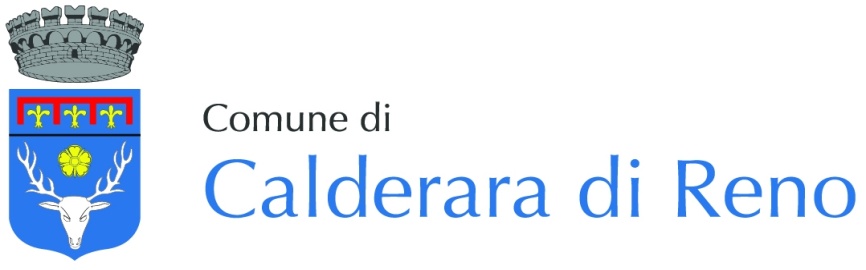 Calderara: alcune dinamiche
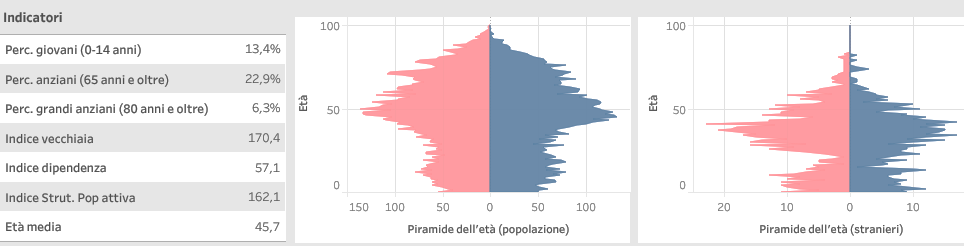 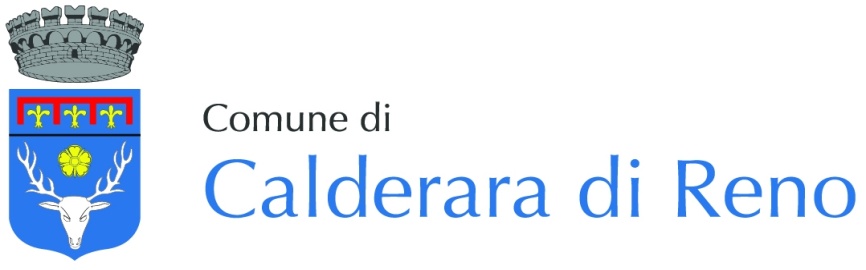 Calderara: alcune dinamiche
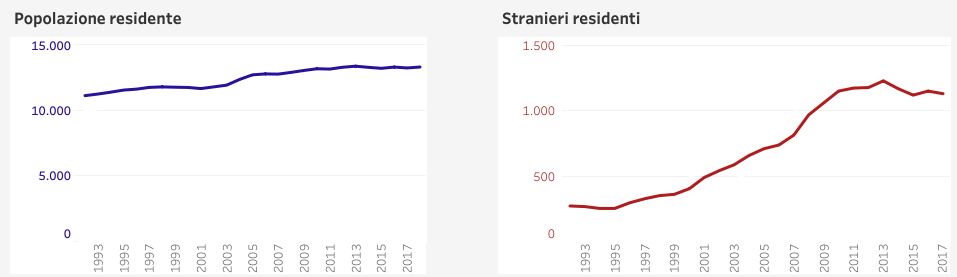 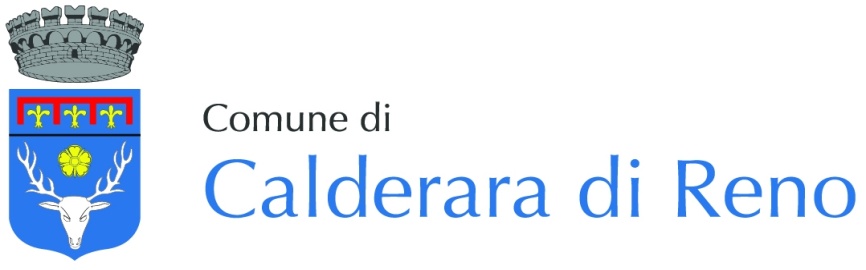 Calderara: alcune dinamiche
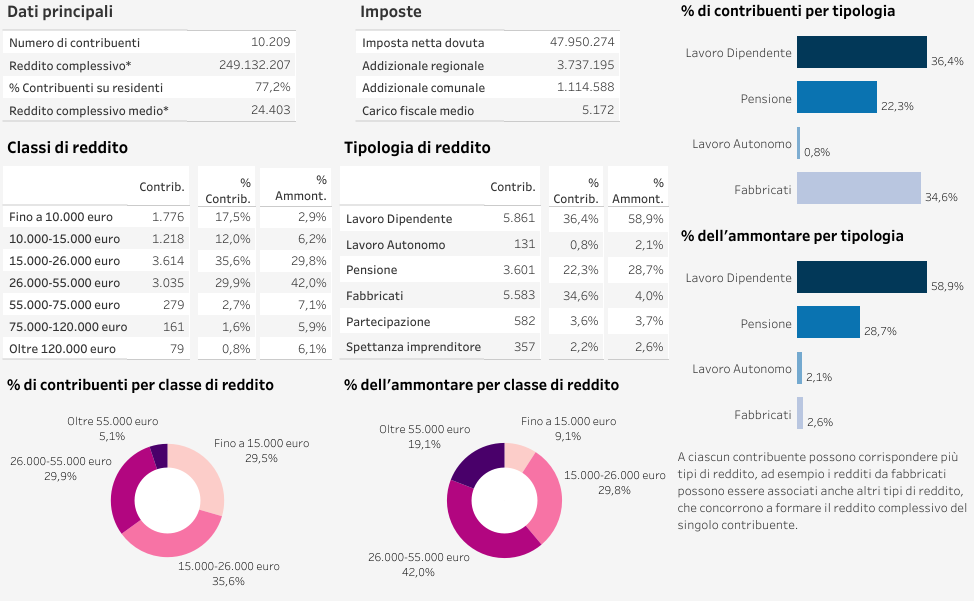 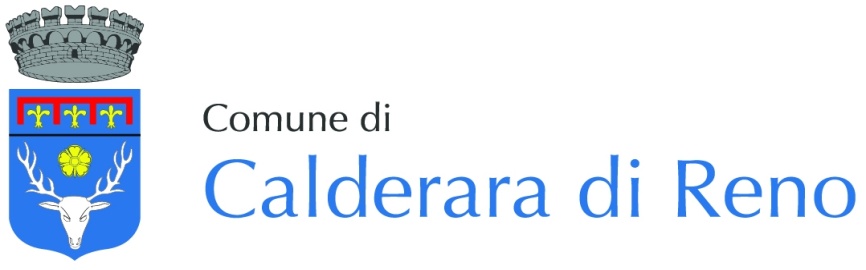 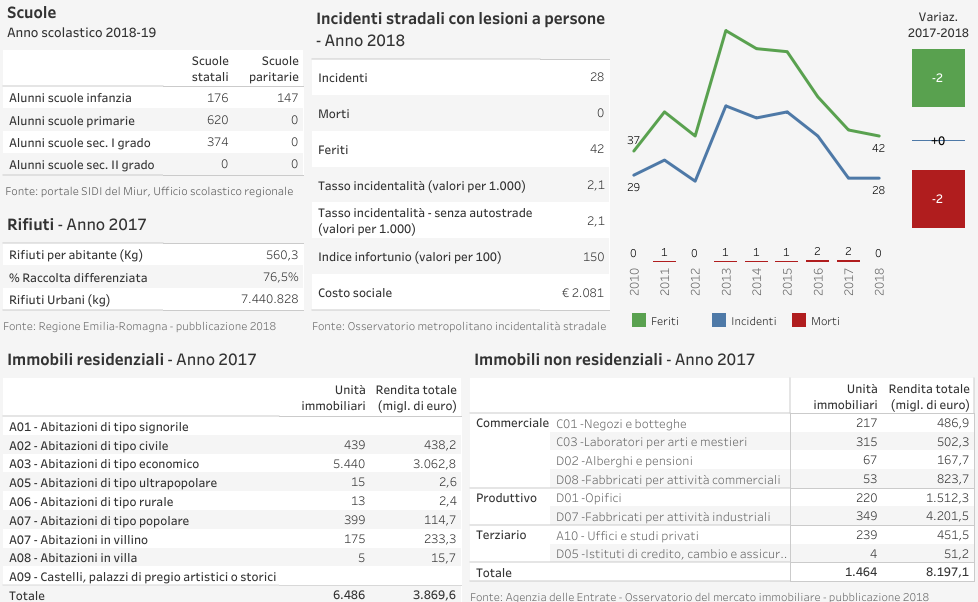 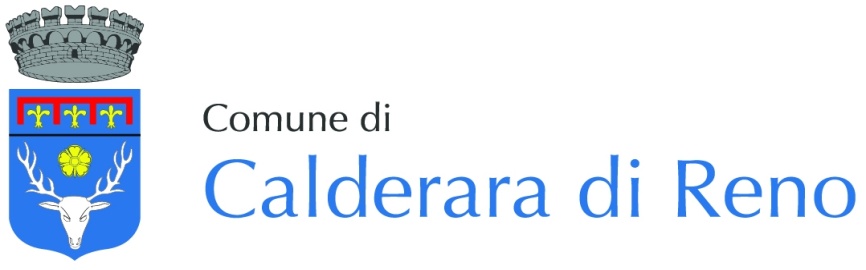 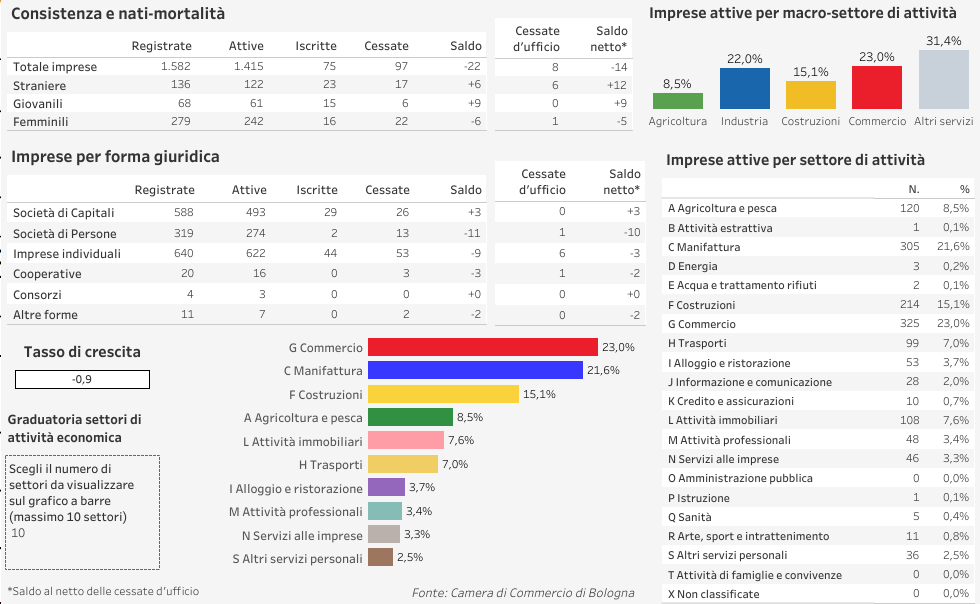 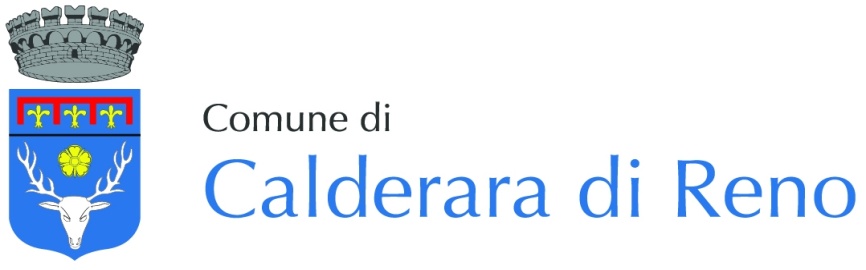 Azioni previste all’interno del contesto descritto
Obiettivi strategici 

e

Obiettivi di sviluppo
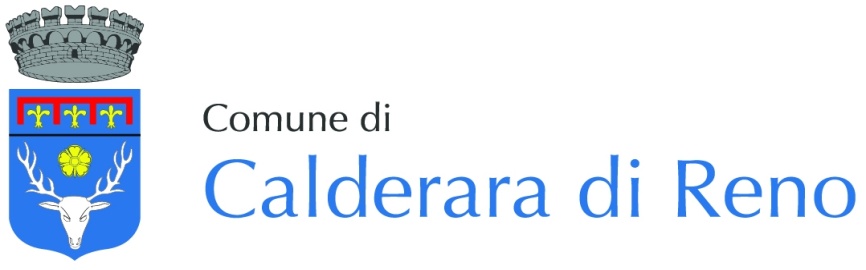 Obiettivi strategici: Mission
Promuovere lo sviluppo economico e la competitività del sistema.
Sviluppare una strategia 
integrata di rifacimento urbano: edilizia scolastica, percorsi ciclopedonali, mobilità sostenibile, ambiente
e verde.
Realizzazione schema integrato di sicurezza: cittadella della sicurezza, controllo e sicurezza partecipate.
Missione 
dell’Ente
Governare la trasformazione del territorio nell’interesse comune.
Tutelare e migliorare la qualità della vita dei cittadini.
Proteggere i cittadini più deboli e attenuare gli svantaggi.
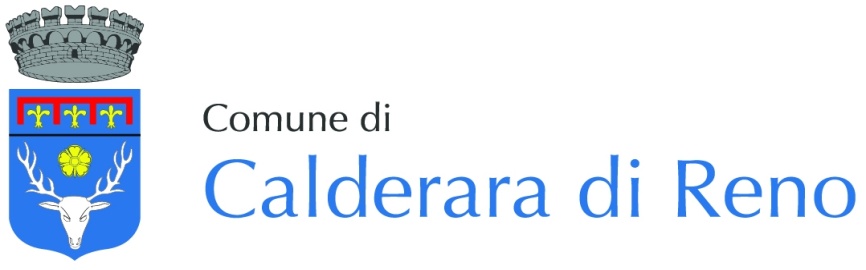 Obiettivi di sviluppo: le priorità
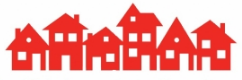 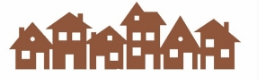 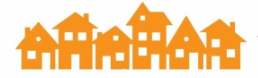 La Città della Sicurezza
La Città Produttiva e dell’Innovazione
La Città della Cultura e del Turismo
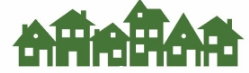 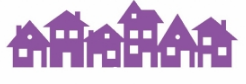 - Pianificazione territoriale
   - Sostenibilità, riqualificazione urbana come motore di qualità e competitività
La Città dello Sport
La Città Sostenibile
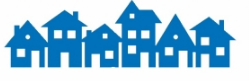 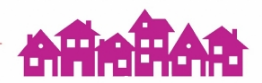 La Città Pubblica
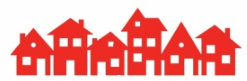 La Città dello Sport
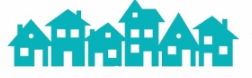 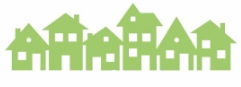 La Città delle Frazioni
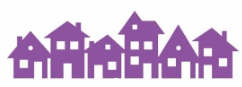 La Città del Welfare e del Benessere
La Città della Partecipazione
La Città di Terre d’Acqua
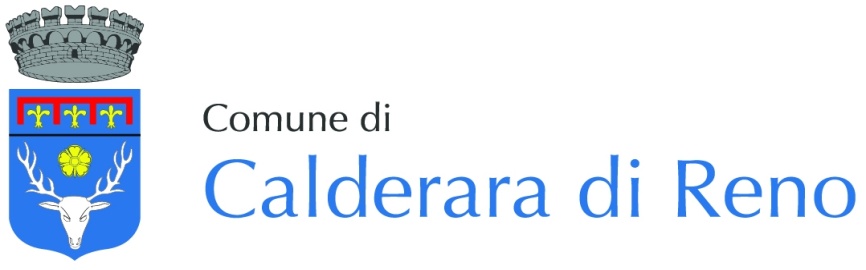 BILANCIO - Contesto normativo
D.lgs 118/2011 e D.Lgs. 126/2014 Armonizzazione contabile;

Programmazione delle azioni;

Principio competenza finanziaria potenziata, temporalità delle entrate e delle spese;

Piano dei conti integrato e contabilità economica;

Gestione più attenta delle società partecipate, decreto Madia, piano di razionalizzazione;

Bilancio consolidato;
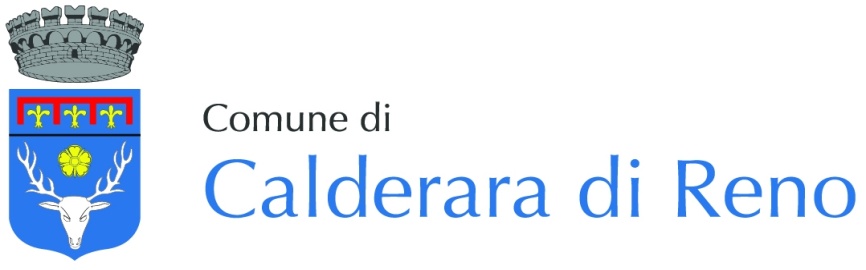 Entrate: suddivisione
CORRENTI DI NATURA TRIBUTARIA (imposte, tasse, tributi speciali ed altre entrate proprie)

TRASFERIMENTI CORRENTI (da stato, Regione, altri enti settore pubblico)

EXTRATRIBUTARIE (proventi di servizi pubblici e beni dell’ente, interessi, utili di aziende e società, proventi diversi)

IN CONTO CAPITALE (Trasferimenti di capitale da altri soggetti, ad es. oneri di urbanizzazione e contributi da imprese)

DA RIDUZIONE ATTIVITA’ FINANZIARIE

ACCENSIONE PRESTITI

ANTICIPAZIONI DI TESORERIA 

PER CONTO TERZI E PARTITE DI GIRO (ritenute, depositi cauzionali, rimborsi per conto terzi, split payment)
TITOLO 1


TITOLO 2

TITOLO 3



TITOLO 4

TITOLO 5

TITOLO 6

TITOLO 7

TITOLO 9
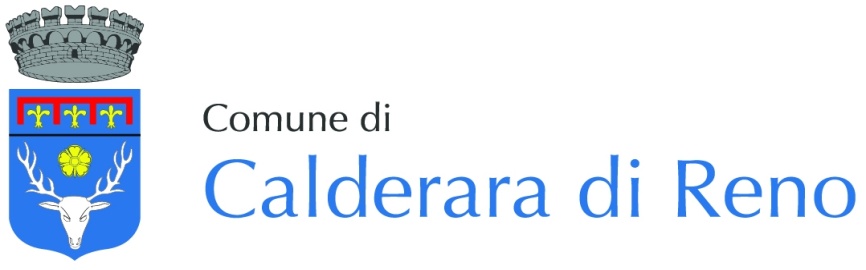 Entrate Tributarie: IMU
conferma aliquote;
riduzione 25% per gli immobili locati a canone concordato;
RIDUZIONE 50% 
IMMOBILI IN COMODATO AI PARENTI IN LINEA RETTA
Previsione incasso 2.725.000 €
O,70% per i terreni agricoli
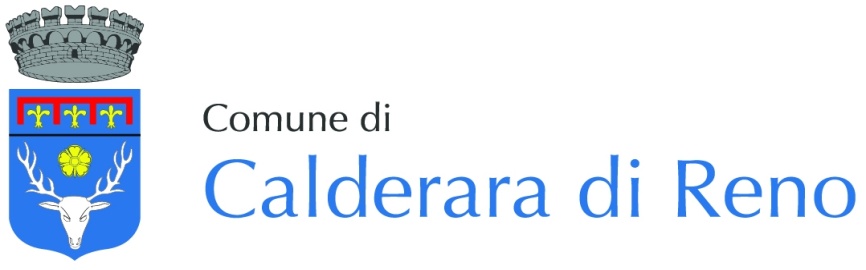 Entrate Tributarie: TASI
SCONTO 50% 
IMMOBILI IN COMODATO AI PARENTI IN LINEA RETTA
conferma aliquote;

riduzione 25% per gli immobili locati a canone concordato
Previsione incasso 1.085.000€
80% A CARICO PROPRIETARIO
20% A CARICO UTILIZZATORE
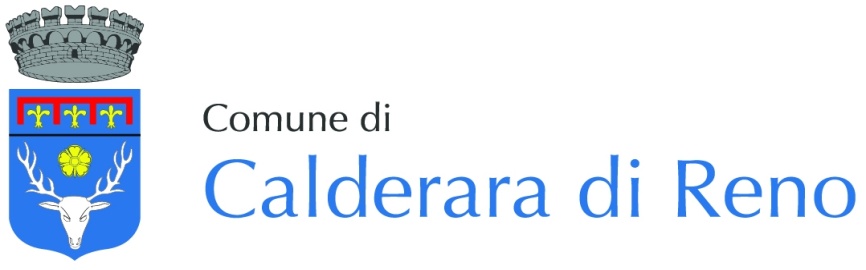 Entrate Tributarie: TARI
conferma aliquote;

metodo normalizzato;

6 fasce utenza domestica;

agevolazioni (es. compost, pannolini, nuove attività…)
Previsione entrata 2.229.000€
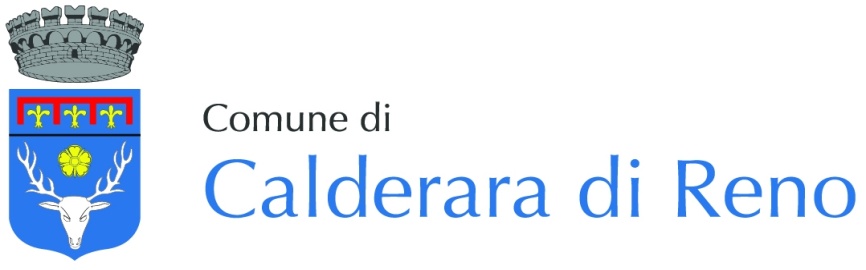 Entrate Tributarie: Addizionale IRPEF
Conferma aliquote e scaglioni:

scaglione da 0 a 15.000,00 0,45%
scaglione da 15.000,00 a 28.000,00 0,50%
scaglione da 28.000,00 a 55.000,00 0,55%
scaglione da 55.000,00 a 75.000,00 0,65%
scaglione oltre 75.000,00 0,75%
Previsione entrata 1.050.000€
FASCIA ESENZIONE 12.000€
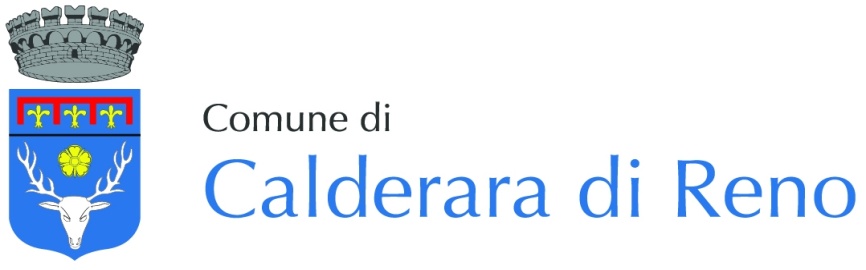 Principali entrate extra-tributarie riferite ai servizi erogati
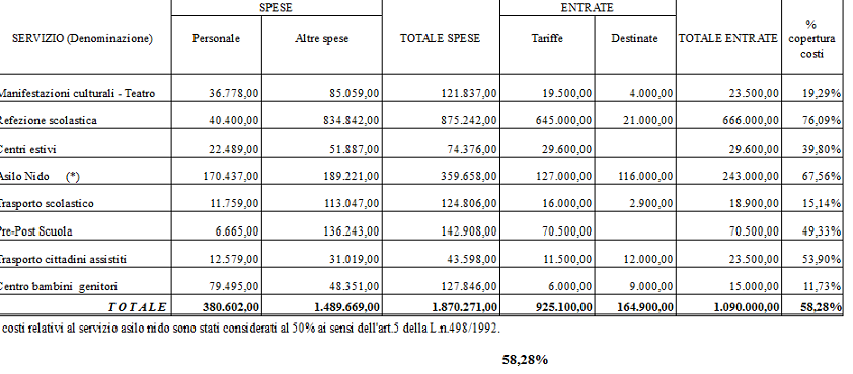 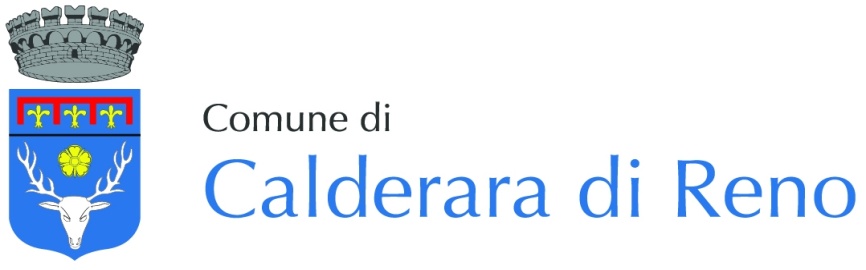 Contesto normativo: Equilibri di Bilancio
Legge 145/2018

Gli enti si considerano in equilibrio in presenza di un risultato di competenza dell’esercizio non negativo. La verifica dell’equilibrio è desunto dal prospetto di verifica degli equilibri allegato al rendiconto previsto  dall’ allegato 10 del decreto legislativo 23 giugno 2011, n.118.
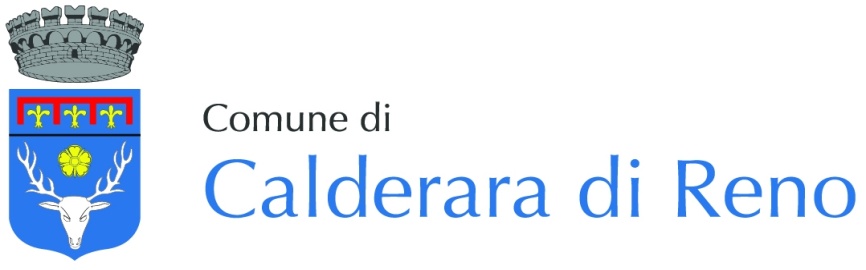 La manovra per Calderara: STRATEGIE
Quali strategia per raggiungere gli equilibrio di bilancio e tutelare le fasce deboli sul fronte delle entrate:
Modulazione delle aliquote Imu: conservazione aliquote agevolate per  canoni concordati (0,55%), terreni agricoli (0,70%), 
Conferma aliquota fabbricati D allo 0,8%;
Addizionale Irpef: conferma  calcolo progressivo delle aliquote a partire dallo 0,45% mantenendo l’esenzione per i 12.000 euro di reddito;
Conferma della riduzione della tariffa della refezione scolastica
Conferma della riduzione della retta del Nido e applicazione dell’ ulteriore riduzione del 30% delle rette medesime nella fascia ISEE 0-26.000,00 per il progetto al Nido con la RER;
Tasi: 0,10% su fabbricati rurali e strumentali e 0,13% sugli altri fabbricati.
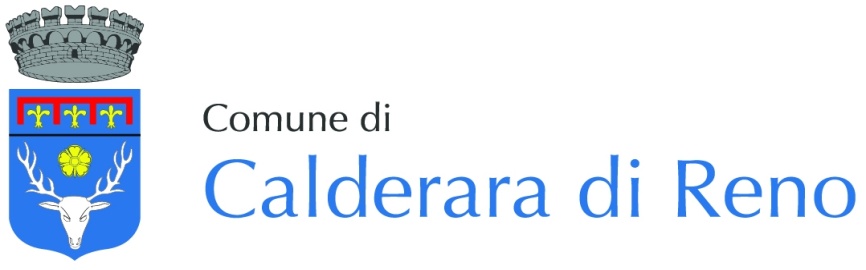 La Manovra per Calderara: Strategie
Quali strategia per raggiungere l’equilibrio di bilancio e tutelare le fasce deboli sul fronte delle spese:
Contenimento della spesa corrente;
Progressiva riduzione spese di personale;
Miglioramento dell’efficienza delle strutture nella gestione dei costi reali;
Nuovi strumenti per incassare i proventi dei servizi (tramite prepagato) riducendo drasticamente gli insoluti;
Introduzione del sistema di pagamento Pago Pa
Rimodulazione dei servizi per contenerne l’aumento (es Tari).
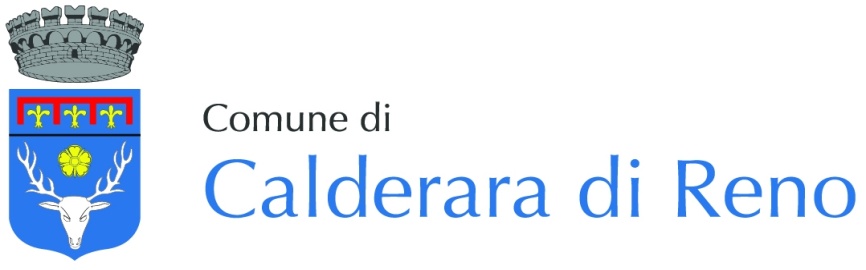 La Manovra per Calderara: Strategie
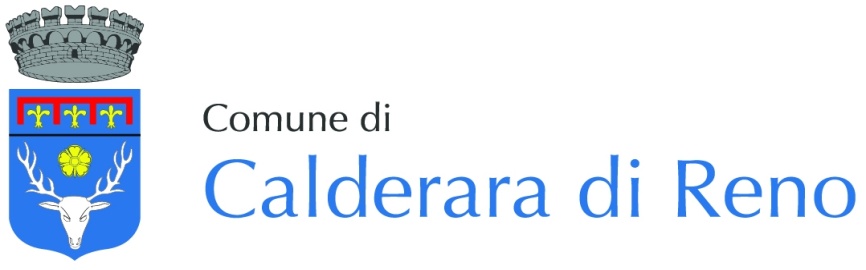 La Manovra per Calderara: Strategie
Al 31.12.2020 
Calderara avrà un debito pari a 0,00 euro
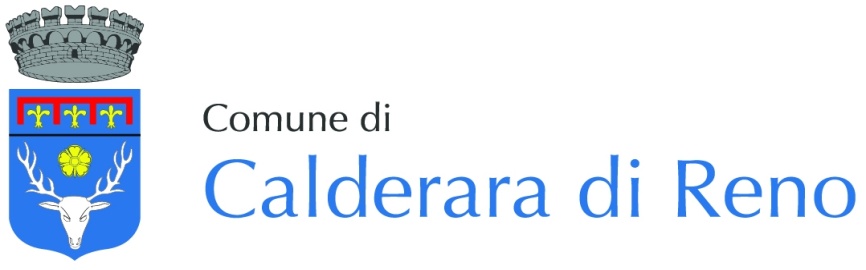 SPESE
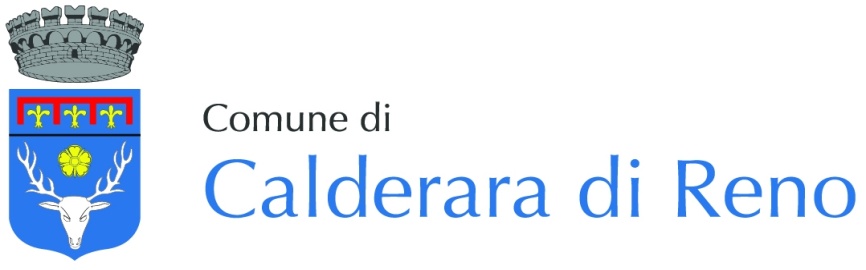 Spese: suddivisione per uscita
SPESE CORRENTI (personale, acquisto di beni di consumo e/o materie prime, prestazione di servizi, utilizzo beni di terzi, trasferimenti, interessi passivi ed oneri finanziari, imposte e tasse, oneri straordinari della gestione corrente e fondo di riserva)

CONTO CAPITALE 
(acquisizione di beni immobili, beni mobili quali macchine ed attrezzatura, incarichi professionali, trasferimenti di capitale)

INCREMENTO ATTIVITA’ FINANZIARIE

RIMBORSO DI PRESTITI 

CHIUSURA ANTICIPAZIONI DI TESORERIA

PER CONTO TERZI E PARTITE DI GIRO
(ritenute, depositi cauzionali, rimborsi per conto di terzi, split payment)
TITOLO 1
TITOLO 2
TITOLO 3
TITOLO 4
TITOLO 5
TITOLO 7
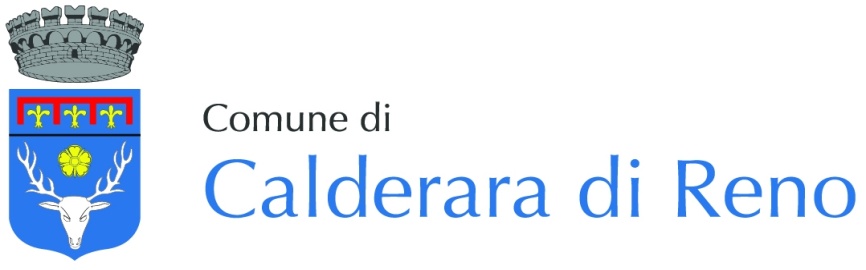 Spese correnti: composizione
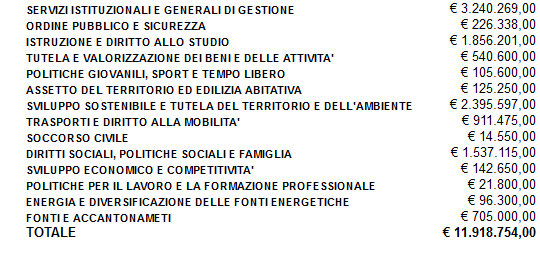 Investimenti più rilevanti del triennio 2020 – 2021 - 2022
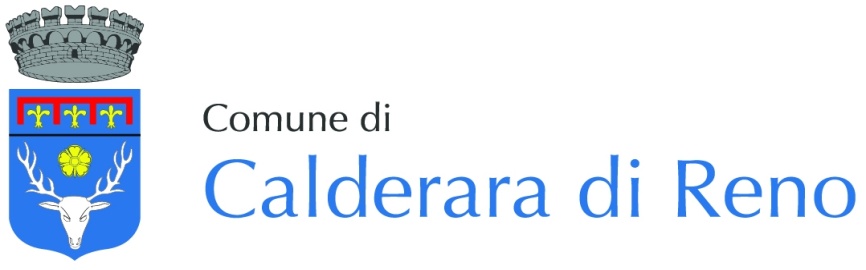 Rimborso di prestiti
Calderara non fa ricorso all’anticipazione di tesoreria
* Previsione per eventuale restituzione dell’anticipazione di cassa da parte del tesoriere.
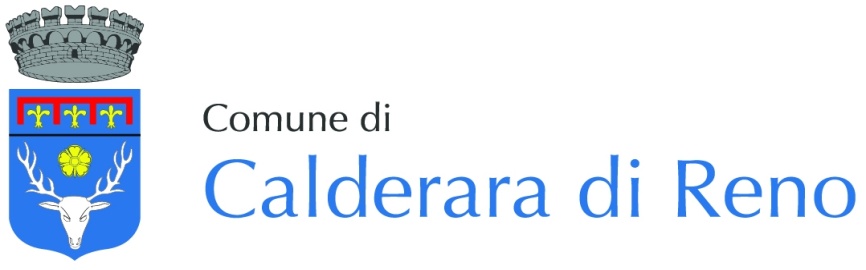 FONDO PLURIENNALE VINCOLATO
In attuazione del principio contabile generale della competenza il fondo pluriennale vincolato è costituito da risorse accertate destinate al finanziamento di obbligazioni passive giuridicamente perfezionate ma esigibili in esercizi successivi a quello in cui è accertata l'entrata.

L’FPV di spesa al 31.12.n deve essere uguale al FPV di entrata al 1.1.n+1.

Per il 2020, al momento, il valore del FPV è di 5.333.200 ed è destinato al finanziamento del primo stralcio del nuovo polo scolastico e della Casa delle Abilità Arcobaleno, oltre alle spese di personale per la contrattazione decentrata. In occasione del riaccertamento ordinario l’importo del FPV verrà incrementato per gli impegni assunti nel 2019 ma non ancora esigibili.
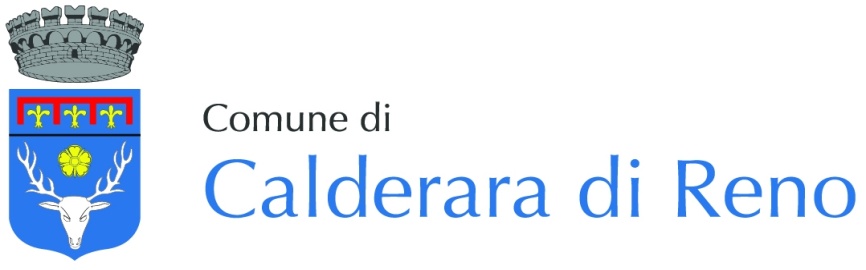 FONDO CREDITI DUBBIA ESIGIBILITA’
Rappresenta un fondo (iscritto tra le spese correnti ma non impegnabile) diretto ad evitare l’utilizzo di entrate di dubbia e difficile esazione e a tutelare l’ente in caso di mancato realizzo di alcune entrate previste.

L’ammontare è determinato in relazione alla dimensione degli stanziamenti relativi ai crediti che si prevede si formeranno nell’esercizio, della loro natura e dell’andamento del fenomeno nei precedenti cinque esercizi

La scelta del livello di analisi è lasciata al singolo ente. Non richiedono l’accantonamento al fondo, in quanto considerate entrate sicure: 
i trasferimenti da altre amministrazioni pubbliche in quanto entrate destinate ad essere accertate a seguito dell’assunzione dell’impegno da parte dell’amministrazione erogante; 
i crediti assistiti da fidejussione;
le entrate tributarie che, sulla base dei nuovi principi, sono accertate per cassa; 
le entrate riscosse per conto di altro ente da versare al beneficiario.
FCDE PER CALDERARA 630.000,00€
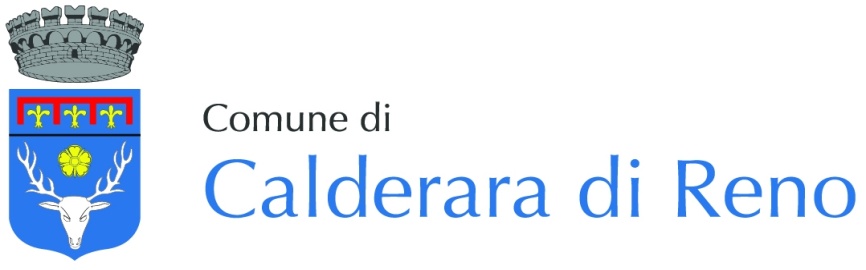 Composizione delle spese previsione 2020
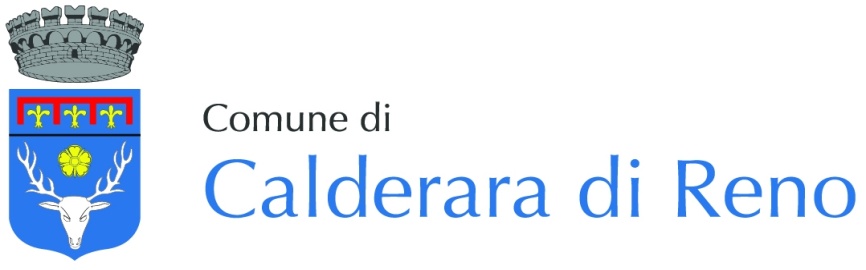 Fine presentazione
Ci vediamo in Commissione 
Bilancio